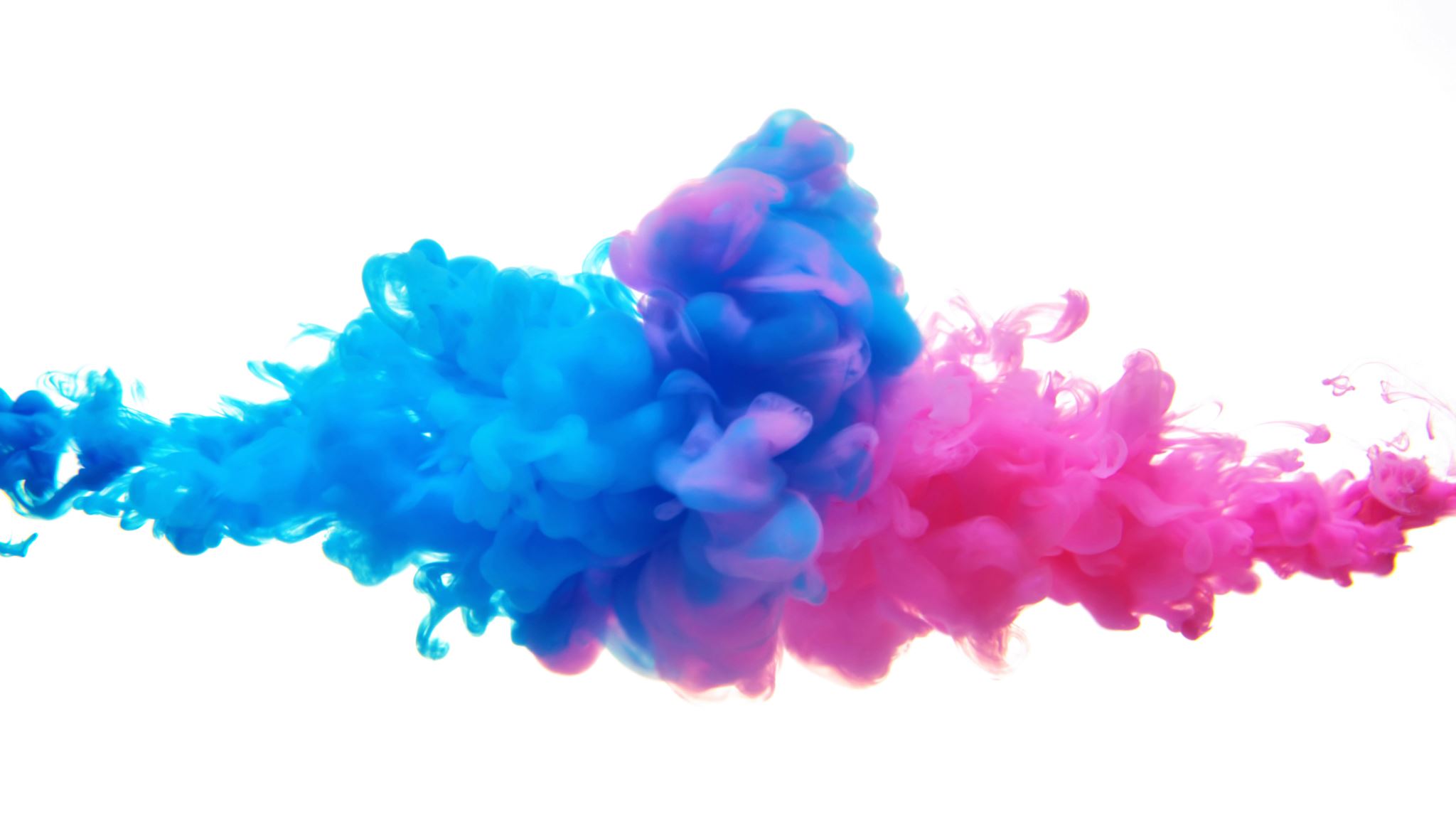 Απο τον οικο στον δημο
Ρωμαϊκό Δίκαιο 2
Ακαδημαϊκό Έτος: 2024-25
Κατaσταση ελευθερiας
Η βασική προϋπόθεση για την αναγνώριση κάποιου ως προσώπου είναι να είναι ελεύθερος
Αντιδιαστέλλεται με την δουλεία
Η απώλεια την ελευθερίας είναι η μεγαλύτερη μείωση της προσωπικότητας και καθιστά τον άνθρωπο δούλο
Κατaσταση ρωμαϊκhς πολιτεiας
Μόνον ο ρωμαίος πολίτης έχει τα δικαιώματα που απορρέουν από την κτήση της πολιτείας
Πολιτικά (δικαίωμα εκλέγειν και εκλέγεσθαι)
Ιδιωτικά
Δικαίωμα συναλλαγών σύμφωνα με το ius civile
Δικαίωμα σύναψης γάμου με Ρωμαίες
Η απώλεια της ιδιότητας του ρωμαίου πολίτη επέφερε τη μέση μείωση της προσωπικότητας και καθιστούσε το πρόσωπο αυτό ξένο (peregrinus)
Κτηση της ιδιοτητας του πολιτη
Με τη γέννηση σε νόμιμο γάμο κατά το Ρ.Δ. 
Αν η μητέρα είναι ξένη: να έχει το δικαίωμα επιγαμίας (ius conubii) 
Με την απελευθέρωση
Με την απονομή της ρωμαϊκή πολιτείας σε κοινότητες-άτομα
Αποδειξη της ιδιοτητας του πολιτη
Έχει μεγάλη σημασία
Επί res publica, βασίζεται στην καταγραφή των πολιτών στα βιβλία των Κηνσόρων (κάθε πέντε έτη) 
Επί Ηγεμονίας, βασίζεται σε δήλωση της γέννησης των γνησίων τέκνων από τον έναν από τους γονείς σε αρμόδια αρχή 
Στις Επαρχίες: στο Διοικητή
Δεν δηλώνονται τα νόθα
H δήλωση έχει αποδεικτική σημασία και η παράλειψή της δεν επηρεάζει τη γνησιότητα του τέκνου.
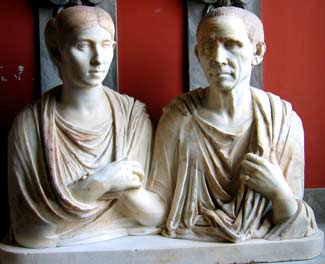 Τria Nomina
O Ρωμαίος πολίτης έχει τρία ονόματα:
Προωνύμιο (praenomen)
Όνομα του γένους (nomen gentilicium)
Επώνυμο (cognomen)
Π.χ. Gaius Julius Caesar
Οι γυναίκες ονομάζονται μόνο με το όνομα του γένους τους (Ιουλία, Κλαυδία), στο οποίο προσθέτουν αυτό του συζύγου τους
Η χρήση ξένου ονόματος γένους ή επωνύμου είναι ποινικό αδίκημα
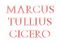 Απωλεια της ιδιοτητας του πολιτη
Με την περιαγωγή σε δουλεία
Με την προσχώρηση σε άλλη πολιτεία
Από τα χρόνια του Αυγούστου: και διπλή πολιτεία
Με την εξορία πέρα από τα ρωμαϊκά σύνορα
Κατaσταση οικογeνειας
Κάθε ελεύθερος ρωμαίος πολίτης έπρεπε να ανήκει σε μια οικογένεια
Ο αρχηγός της οικογένειας (pater familias) είχε
Την πατρική εξουσία επί των τέκνων του (patria potestas)
Την συζυγική εξουσία (manus) επί της συζύγου του που είχε νυμφευθεί με αυστηρό γάμο
Την εξουσία επί των δούλων του (dominica potestas)
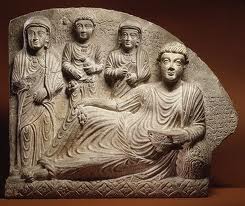 Η ρωμαϊκη οικογενεια
Στενή έννοια
Όσοι ζουν υπό την απόλυτη εξουσία του pater familias (υπεξούσιοι) 
Σύζυγος  με αυστηρό γάμο (cum manu)
Tέκνα (υπεξούσια) και οι cum manu σύζυγοί τους
Εισποίηση –υιοθεσία  (τεχνητή συγγένεια)
Δούλοι (στο αρχαϊκό δίκαιο, αποκαλούνται familia)
Ευρεία έννοια
Όλα τα πρόσωπα που κατάγονται από κοινό πρόγονο και συνδέονται με δεσμό συγγένειας εξ αρρενογονίας (adgnatio)
Gens : όλα τα μέλη έχουν το ίδιο nomen gentilicium